Skye Primary
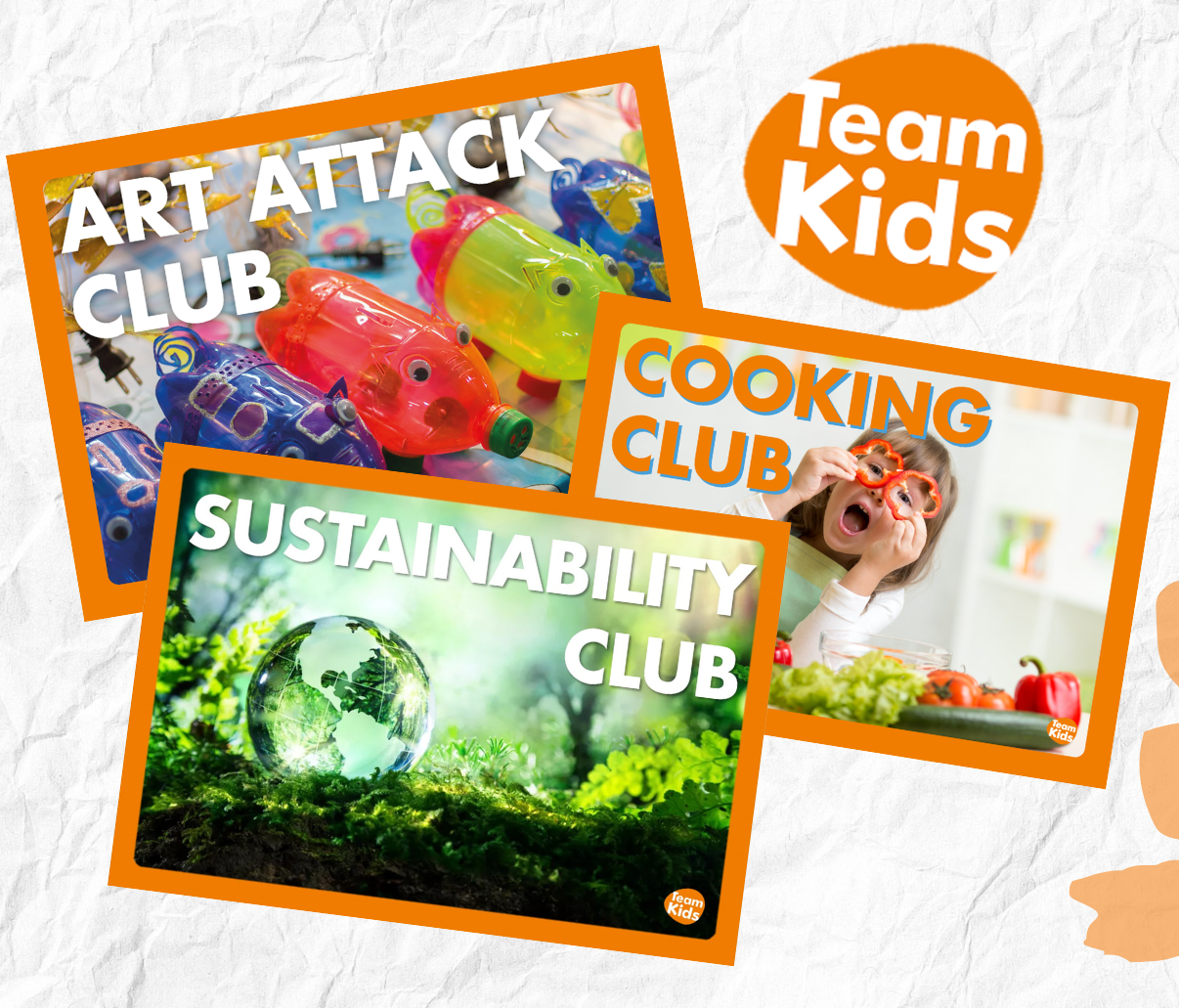 Hello Families 
I hope you have all had an amazing start to term 2!
As you may know there has been a lot happening over here at TeamKids, the children are currently voting on clubs, the children have their say on what clubs we run as a service. They are currently choosing between clubs like STEM club, LEGO club, Art Attack and more. These clubs are going to start running from next week.  
We have been making sure to make the most of playing outside before the weather takes a turn and giving our children a choice of many different activities to participate in. 
If you have any questions or just want to have a chat, please either contact us during service hours or come in and have a chat!
Lost Property
Missing clothing / items?
Just a friendly reminder to families to have a look in the lost property located in the OHSC room. If your child/ren are missing their belongings from term 1 and vacation care.
In term 2, there will be celebrations highlighted throughout the program and special events within the community. The dates are provided in the section below, if you would love your child/ren to attend. Book Now!
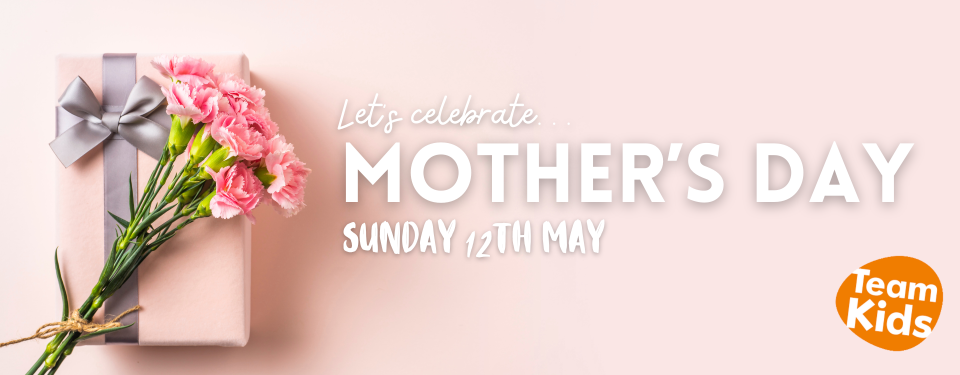 FRI 10TH MAY
Mother’s Day | BSC & ASC
27th MAY – 3RD June
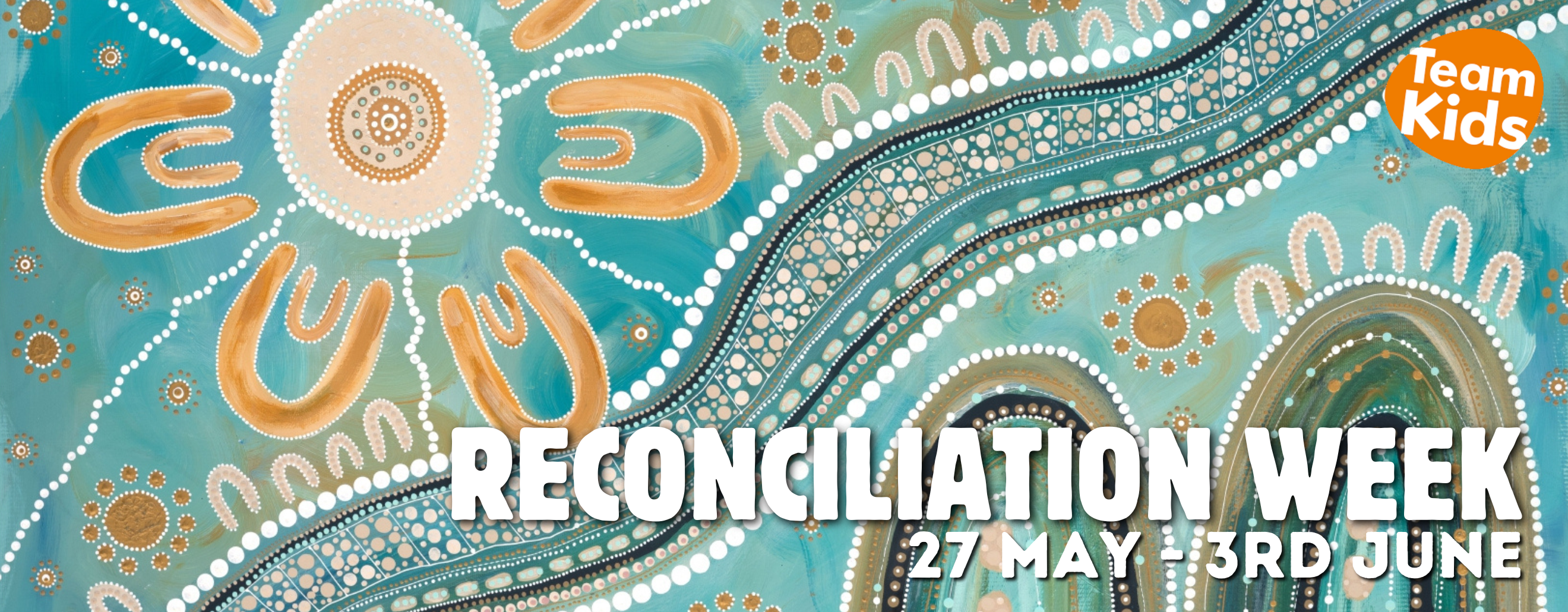 Reconciliation Week | BSC & ASC
Curriculum day 24/6/24
TeamKids will be open from 6:30am-6:30pm
0413 725 510
seafordnorthps@teamkids.com.au
1300 035 000
info@teamkids.com.au